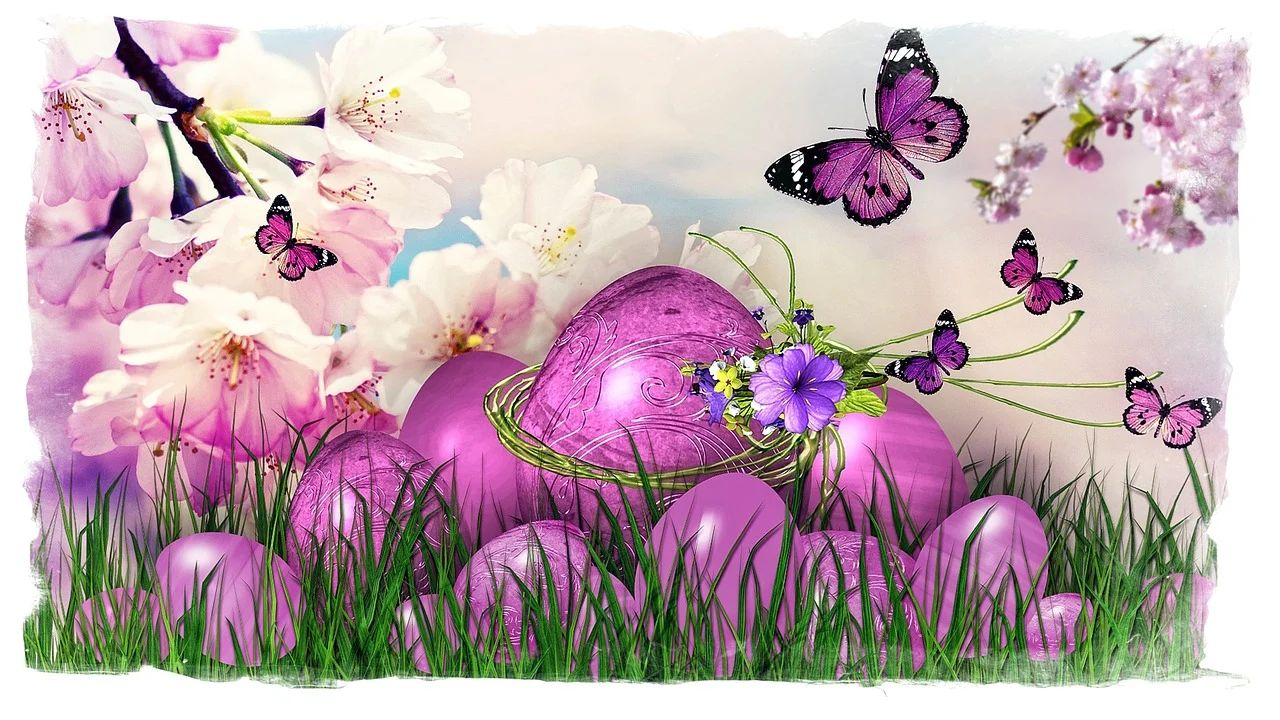 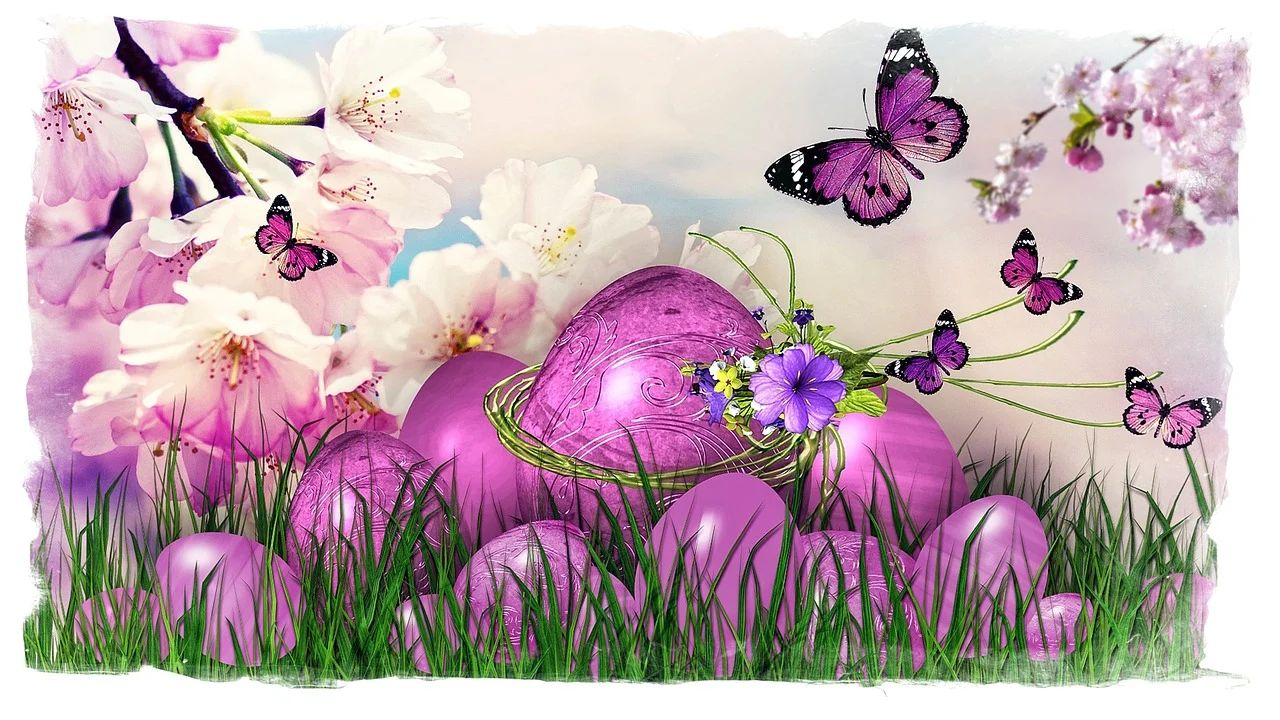 ΧΡΟΝΙΑ ΠΟΛΛΑ ΓΕΩΡΓΙΑ

    3ο Νηπιαγωγείο Υμηττού

                 2020-2021
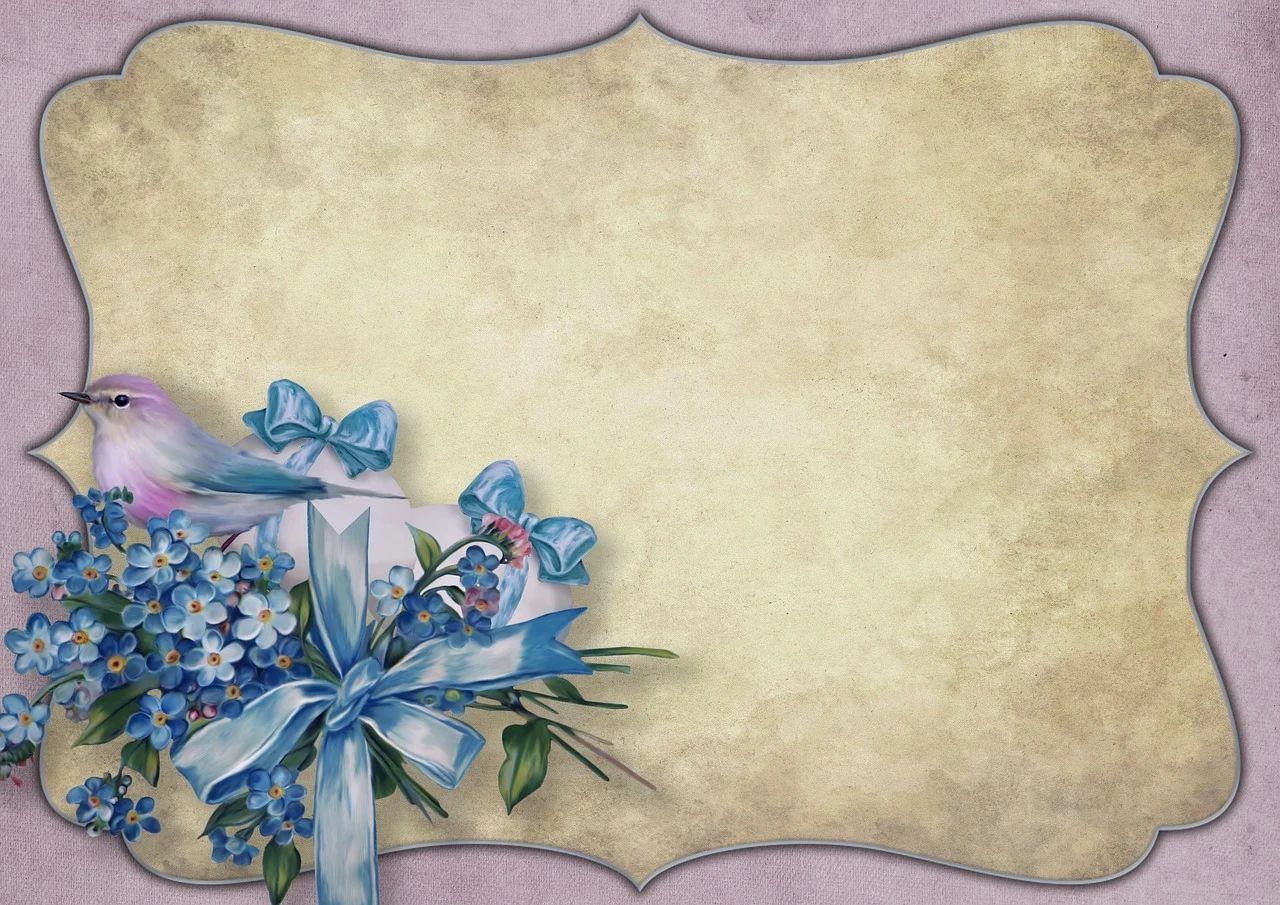 Τα παιδιά του 3ου Νηπ/γείου Υμηττού και η νηπιαγωγός 
Β. Καραμάνη εύχονται στη Γεωργία

                                         ΧΡΟΝΙΑ ΠΟΛΛΑ
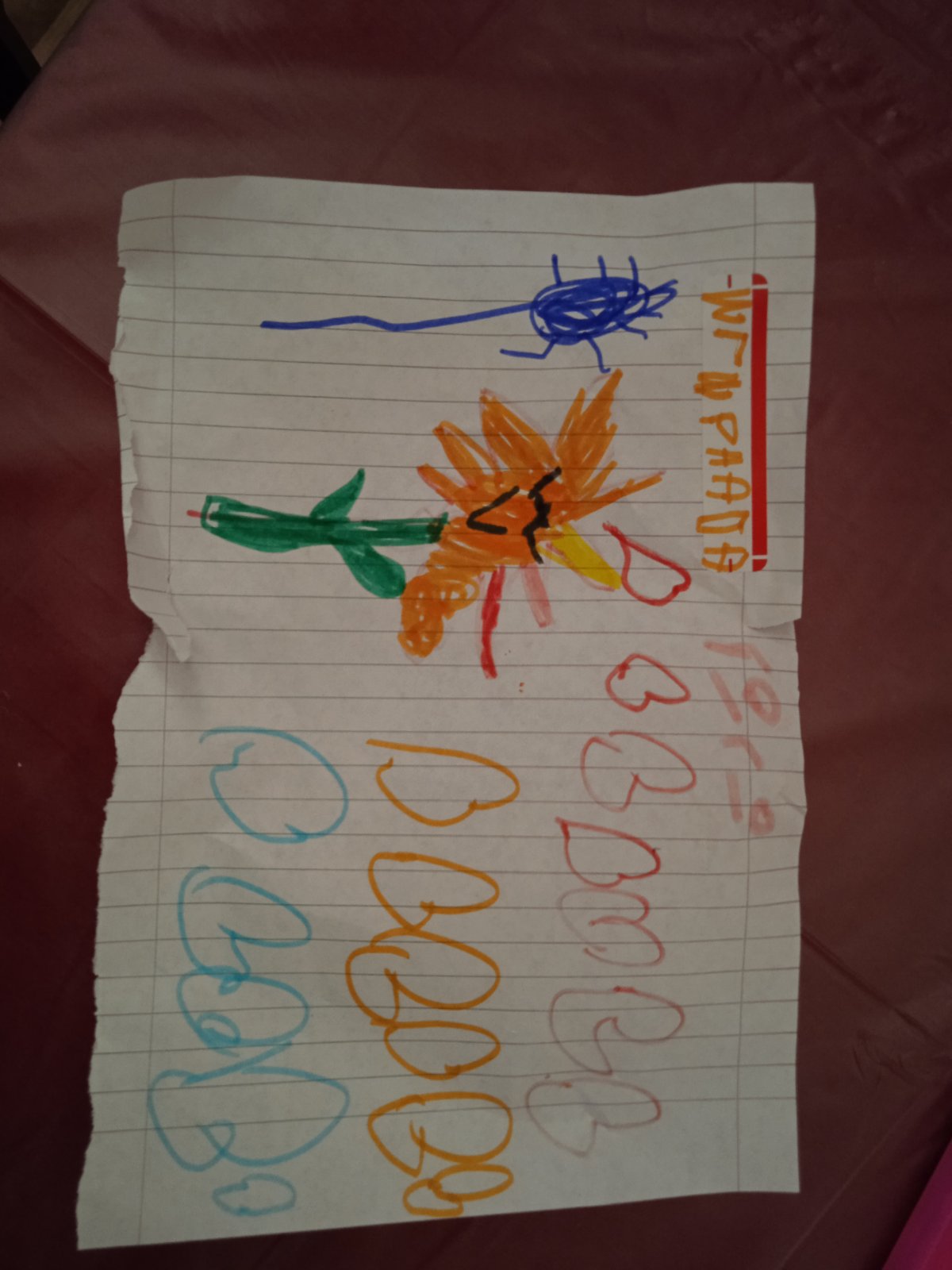 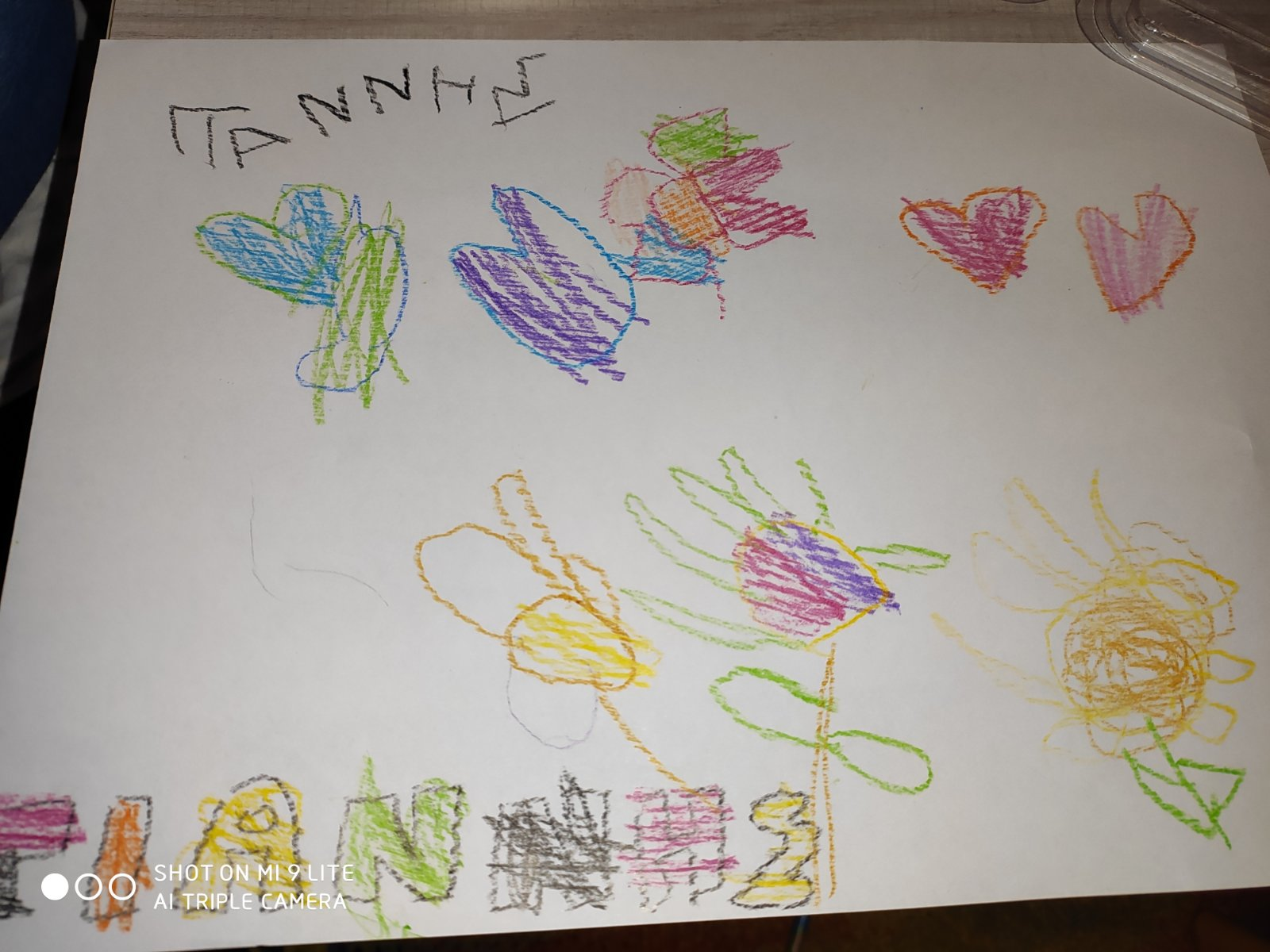 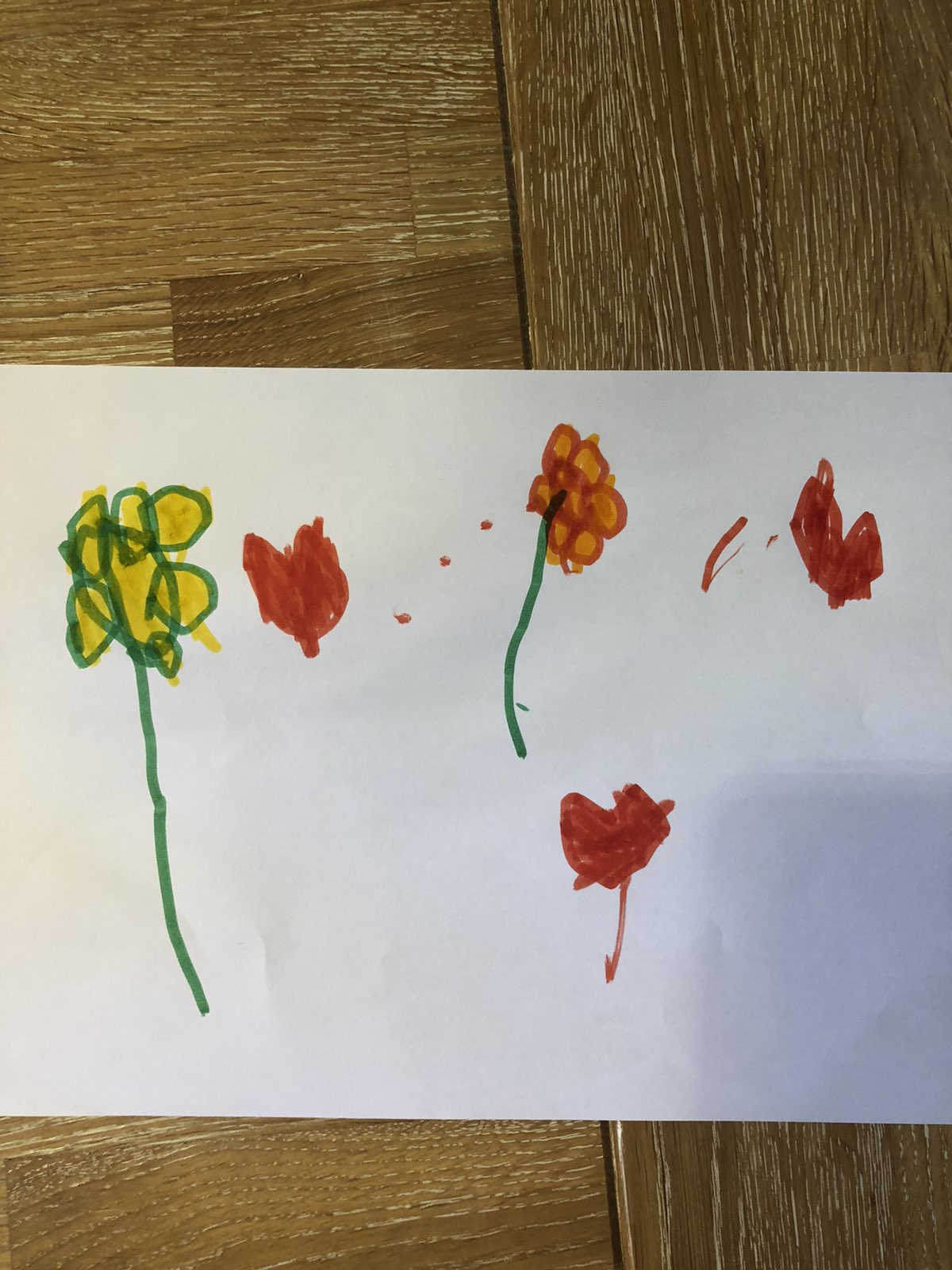 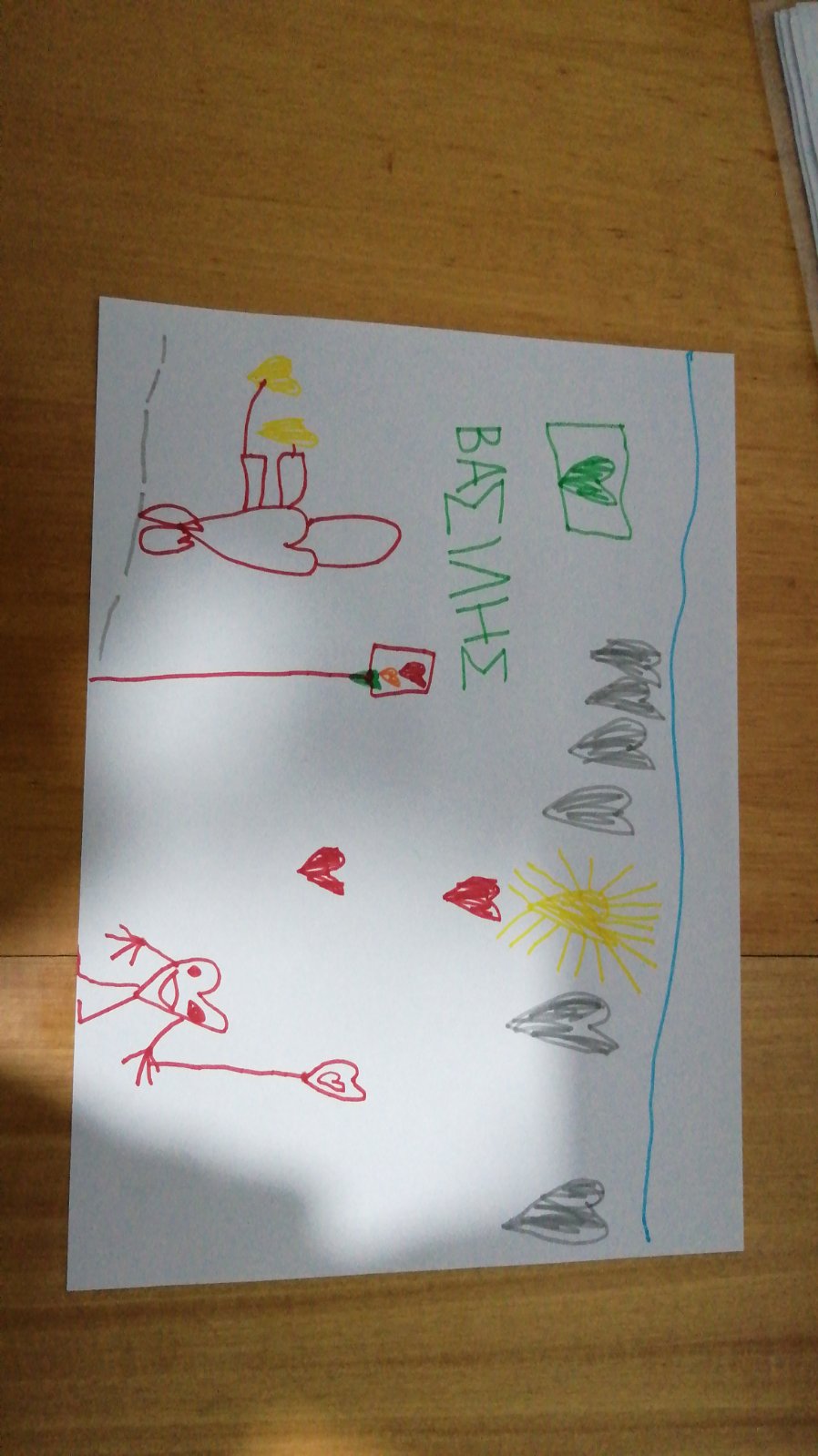 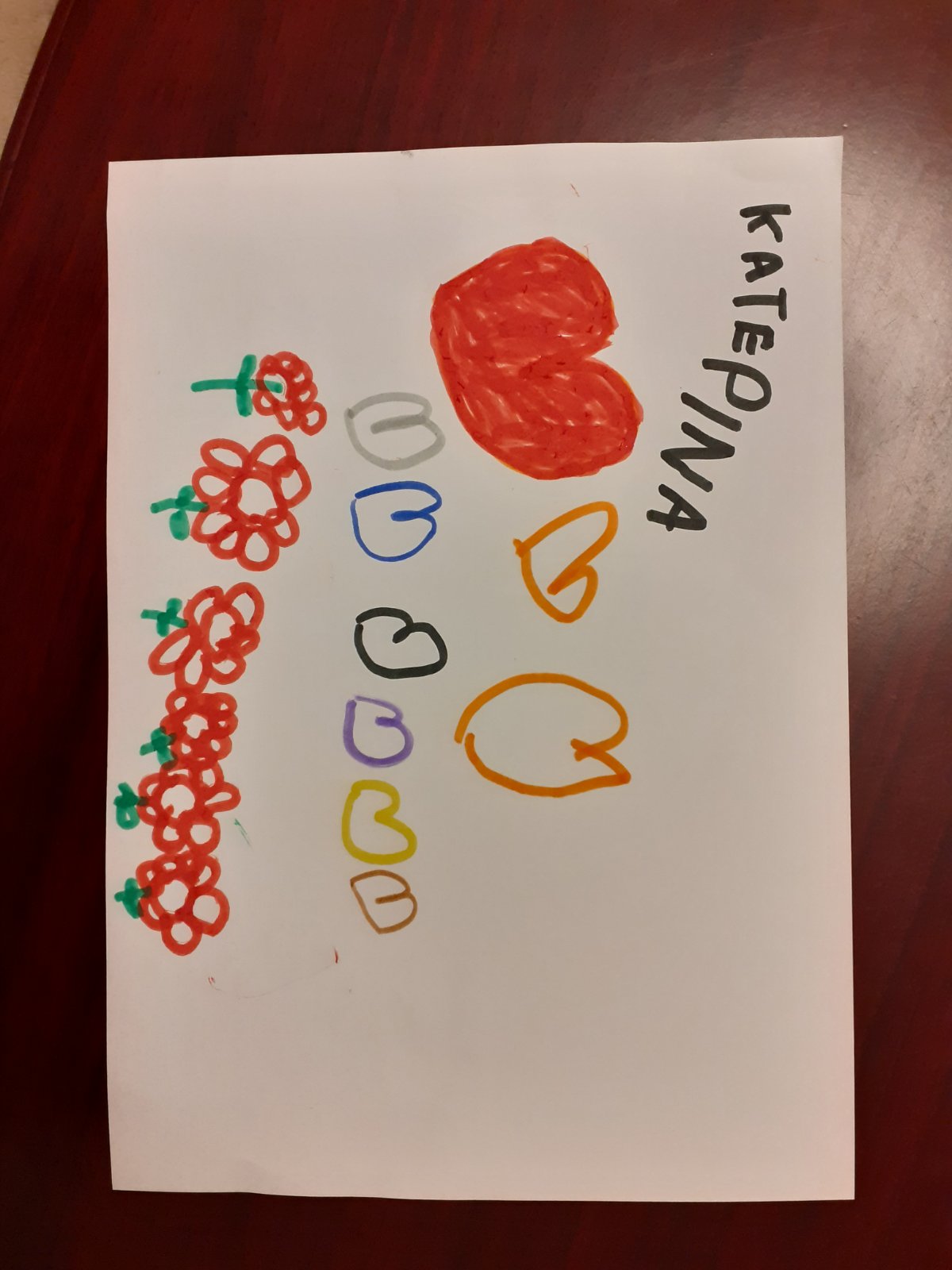 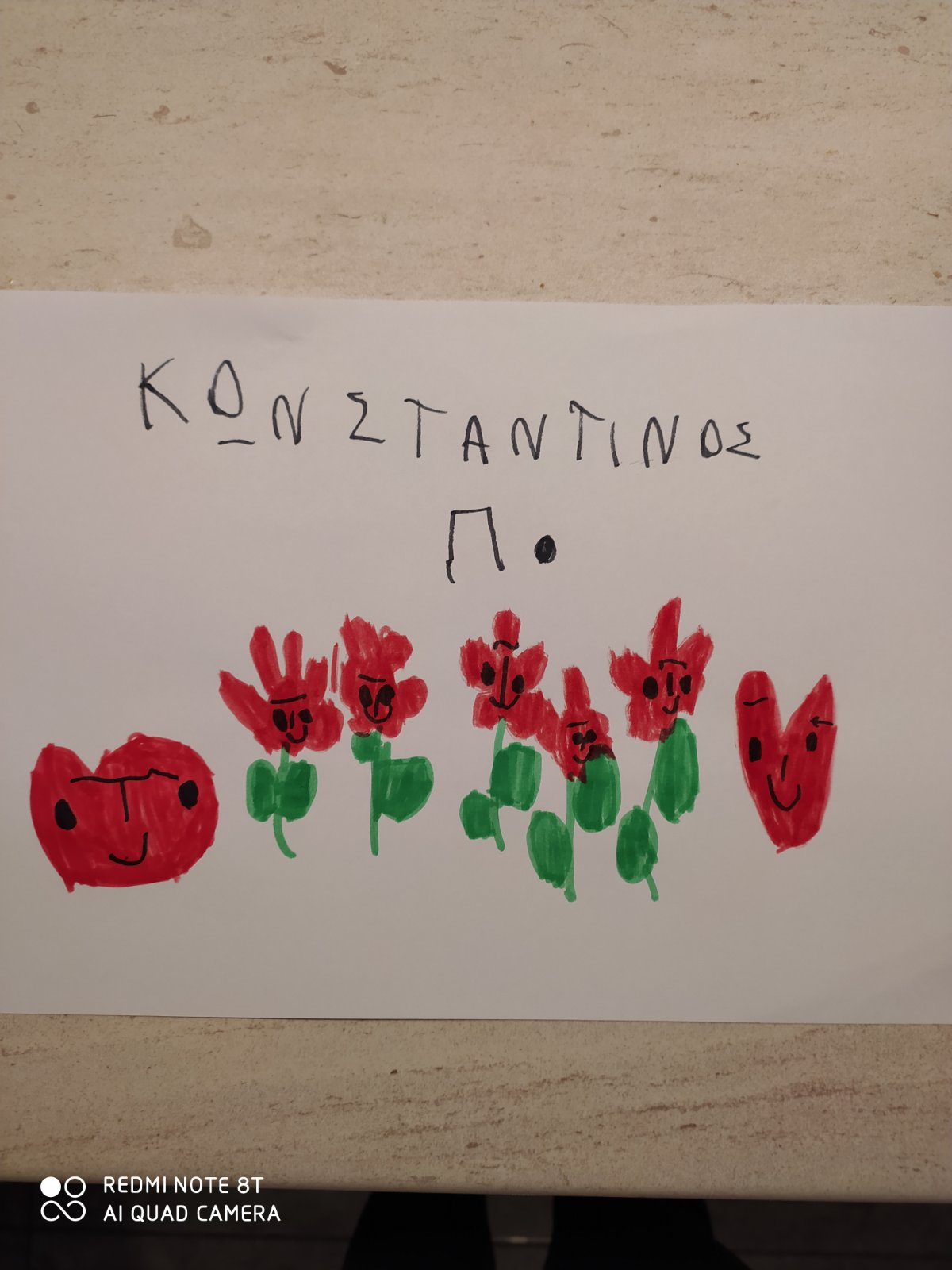 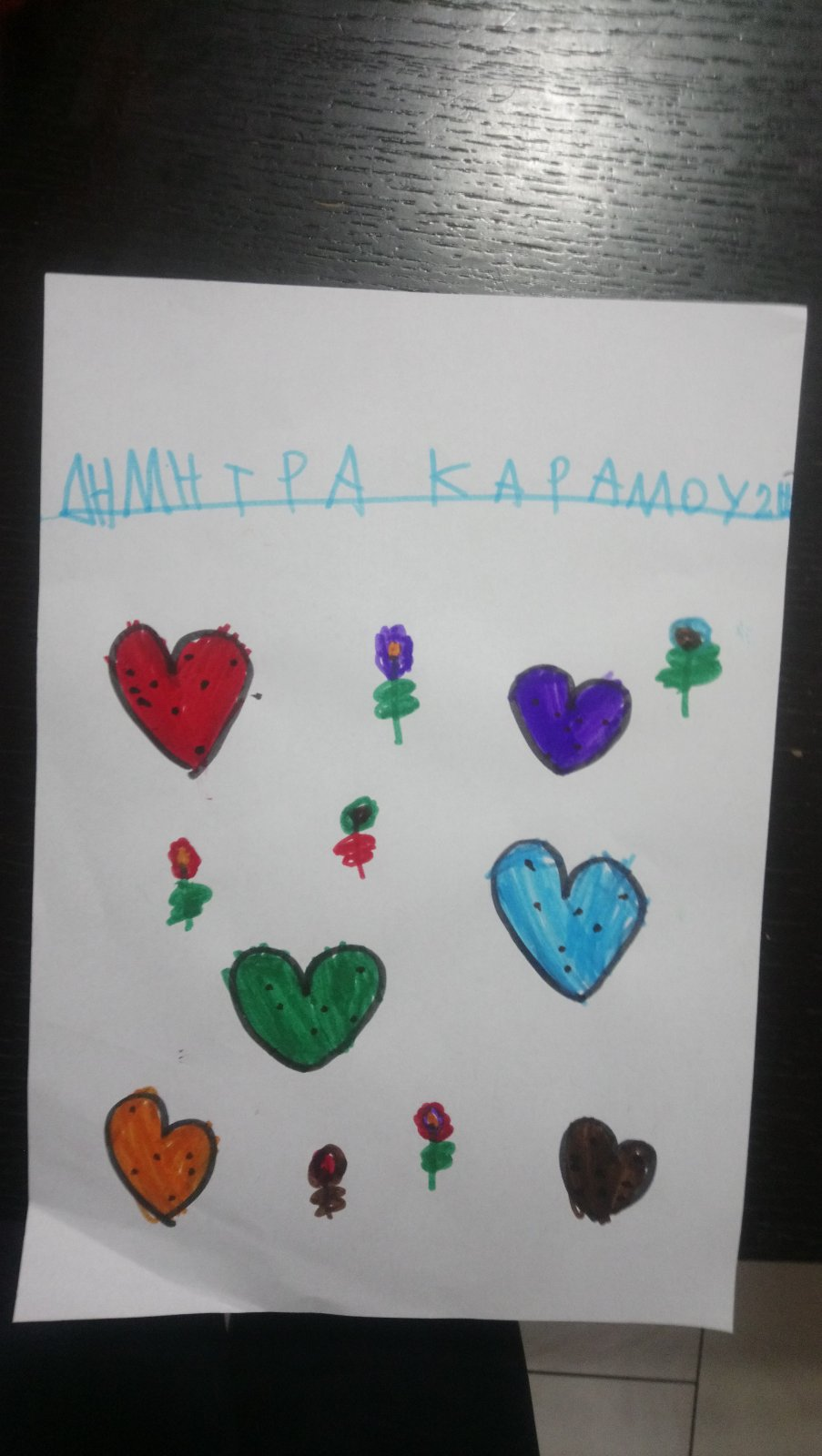 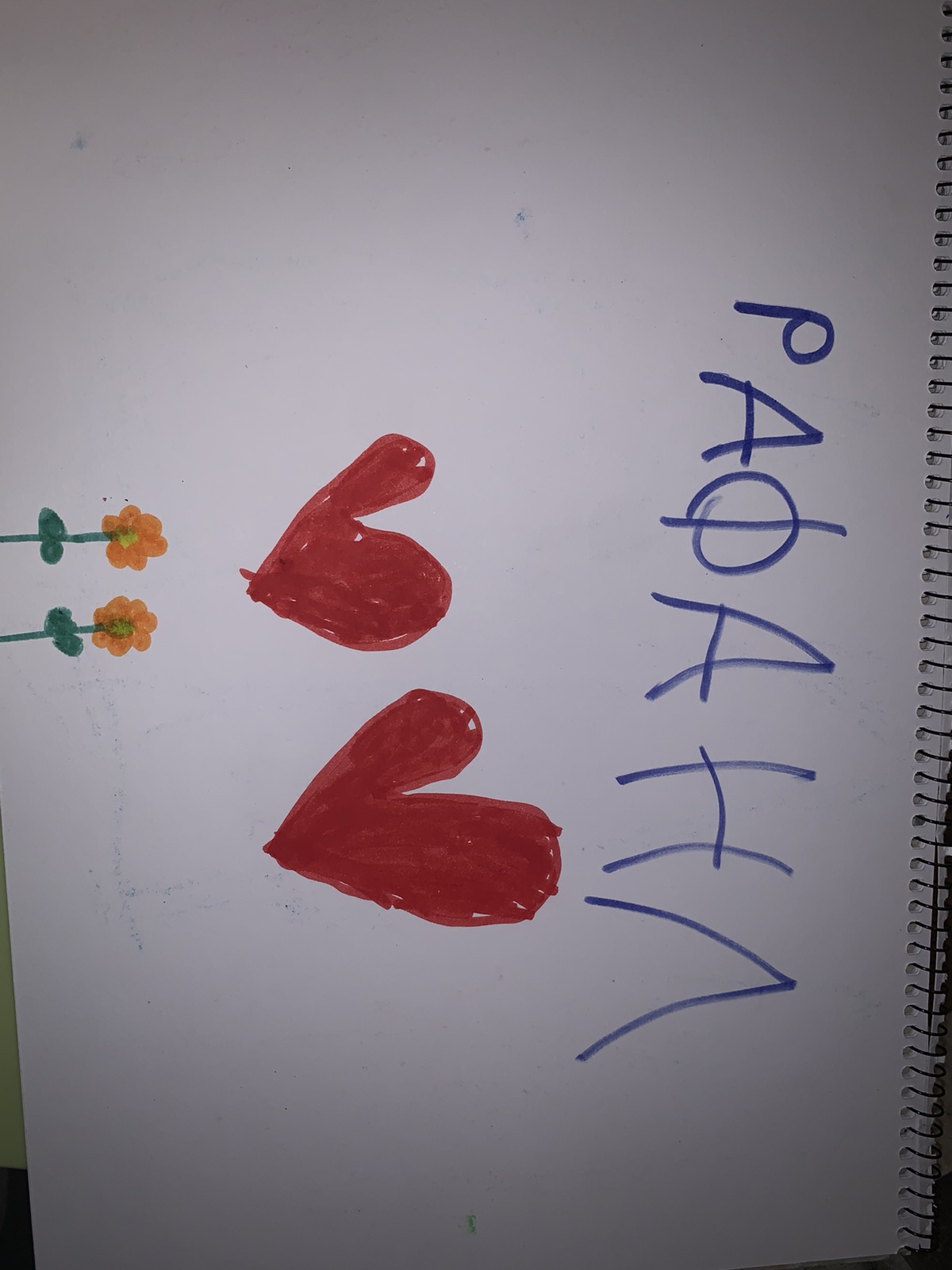 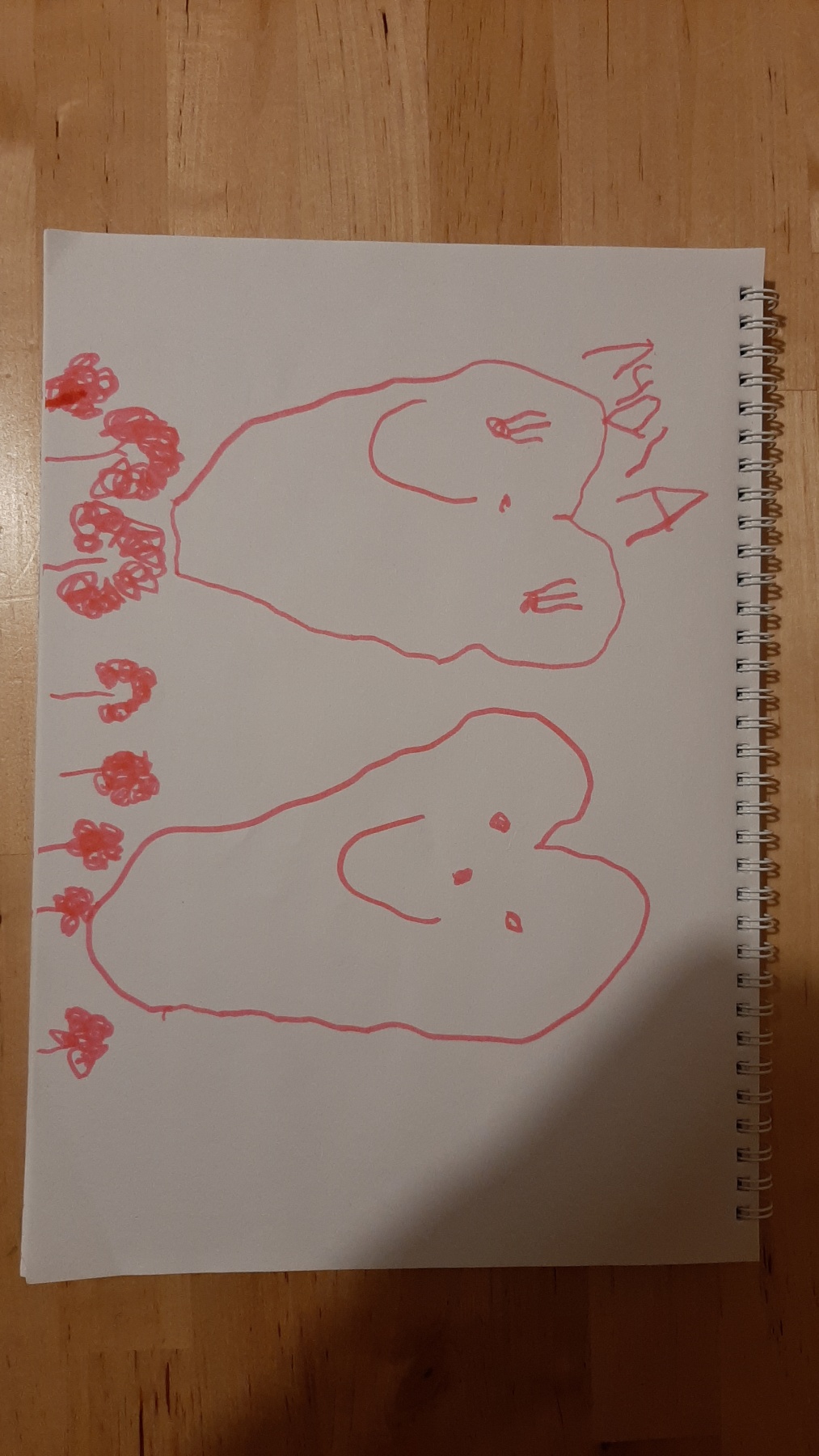 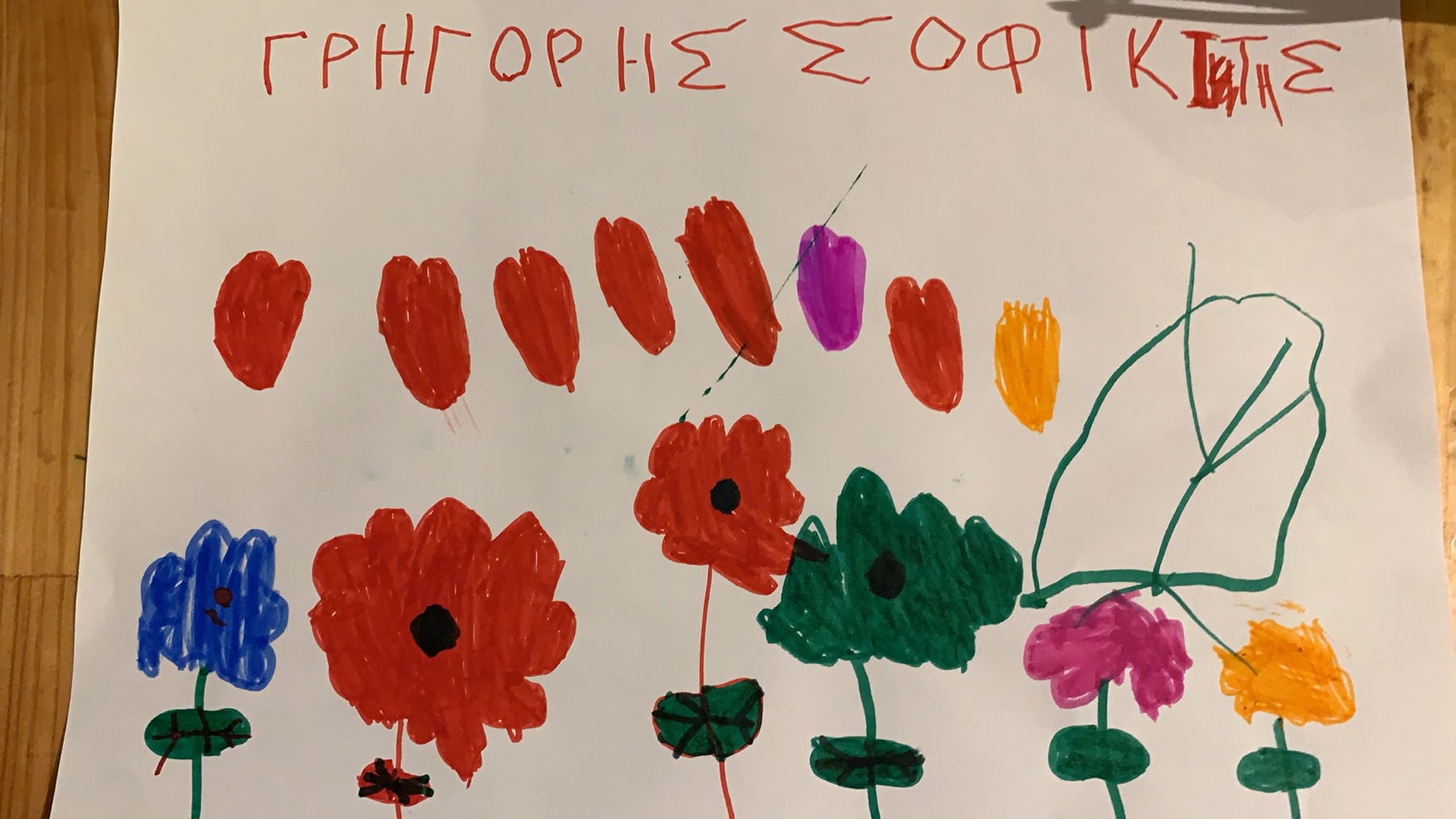 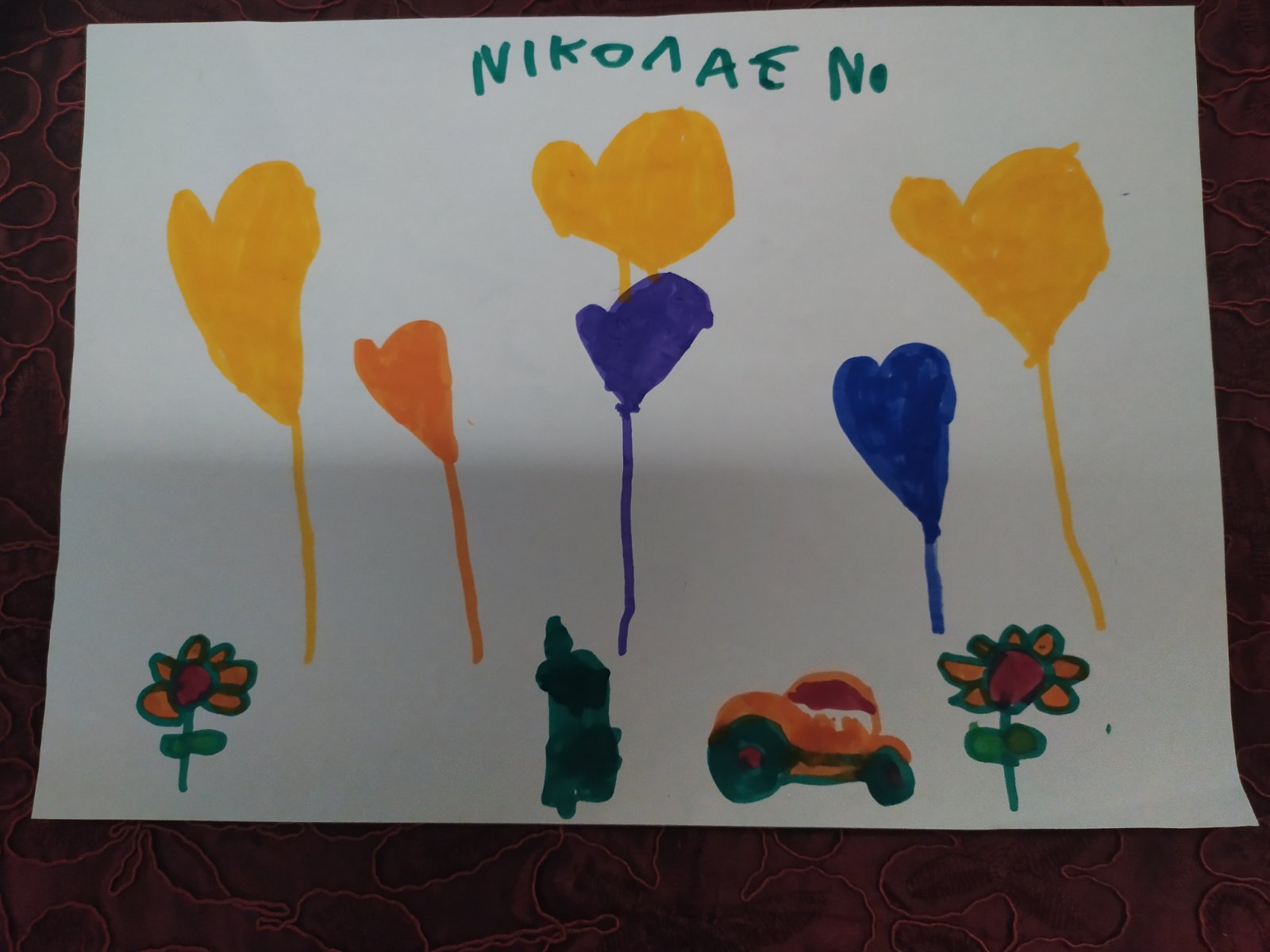 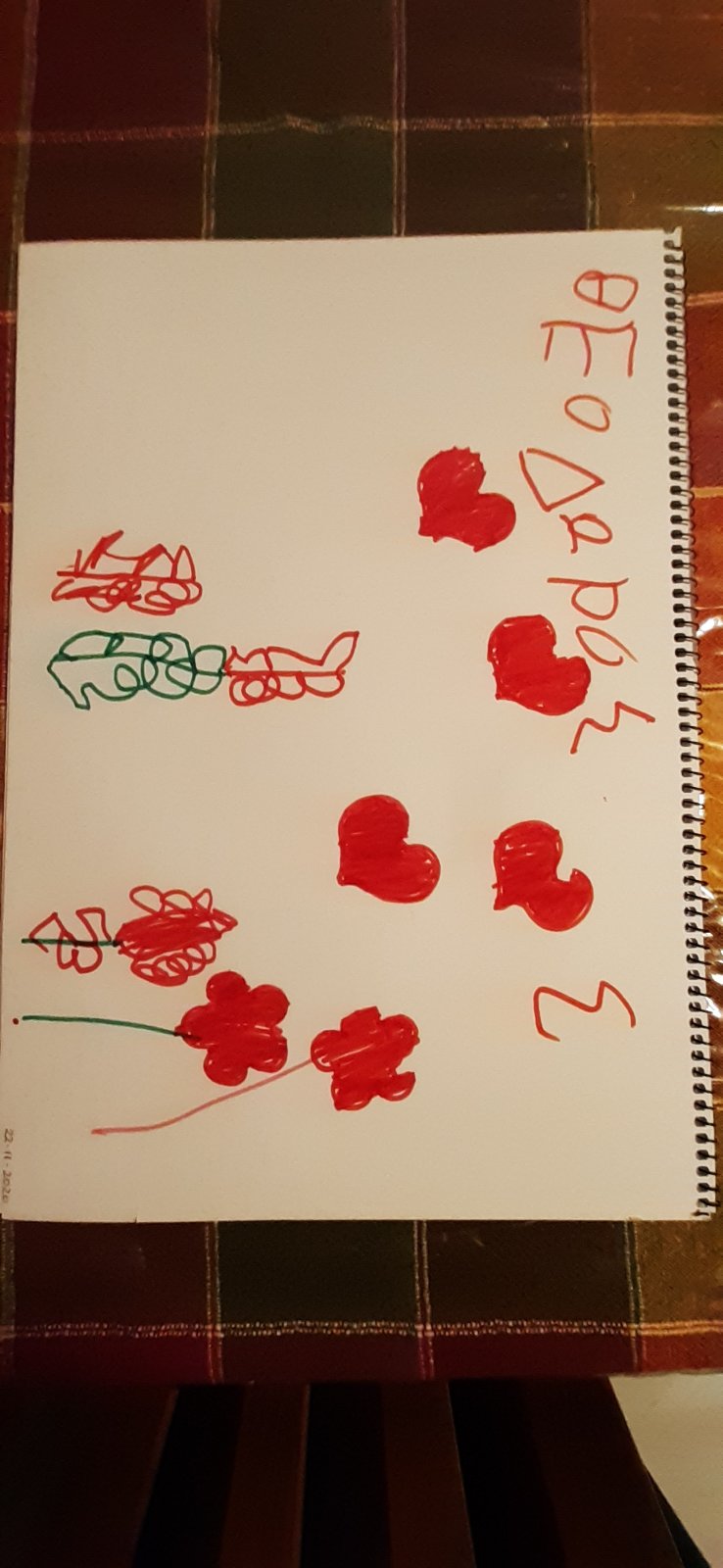 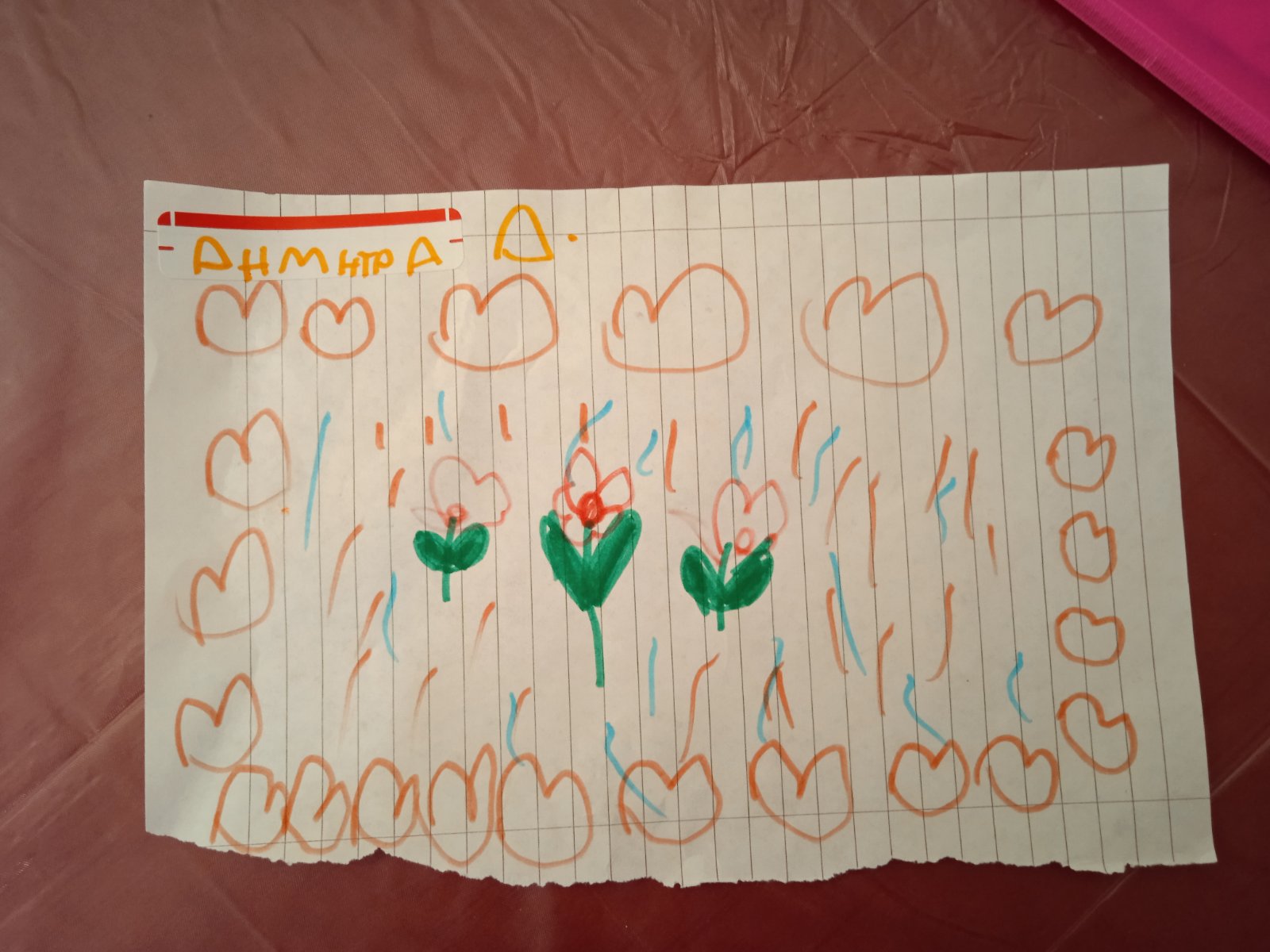 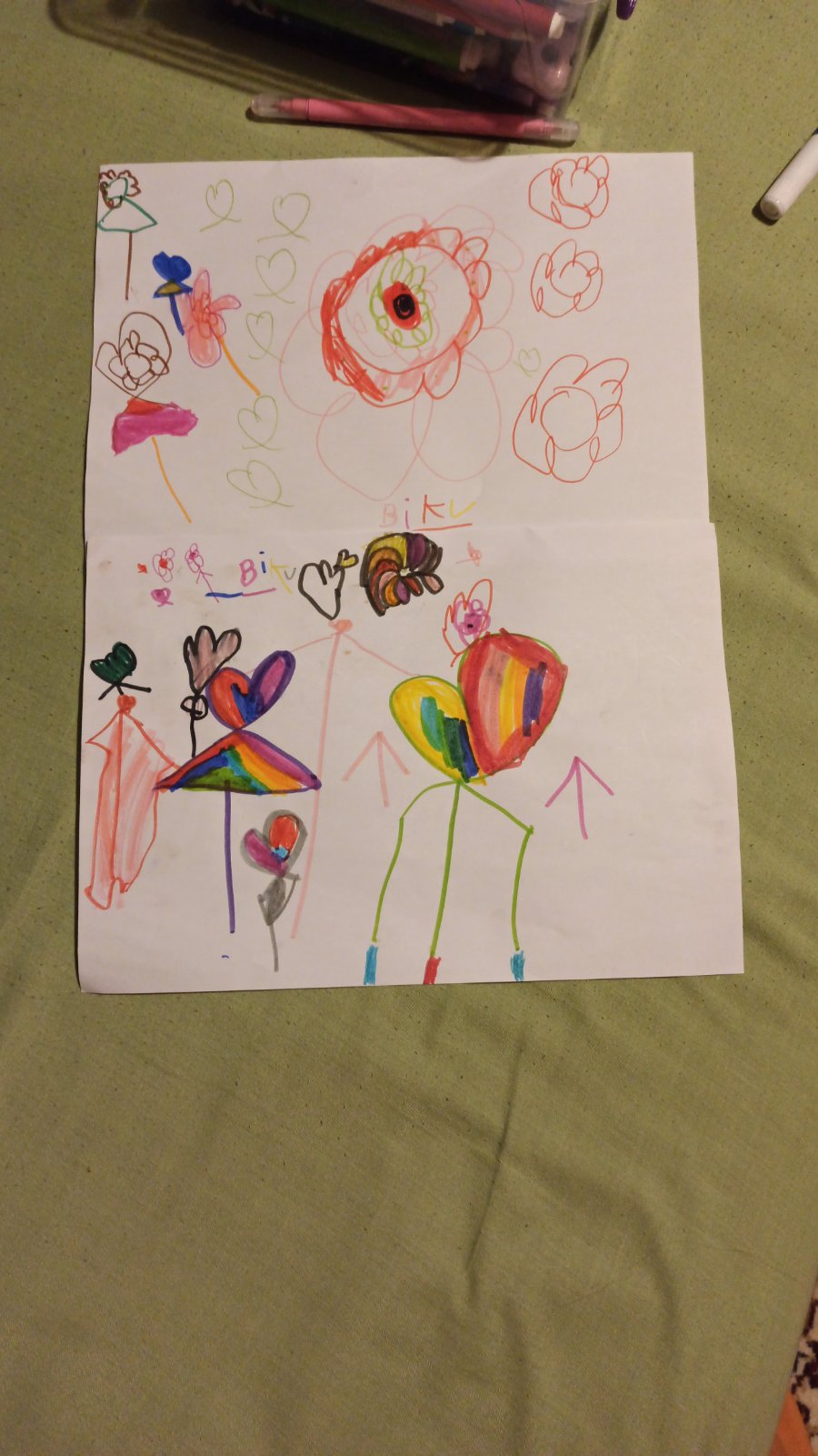 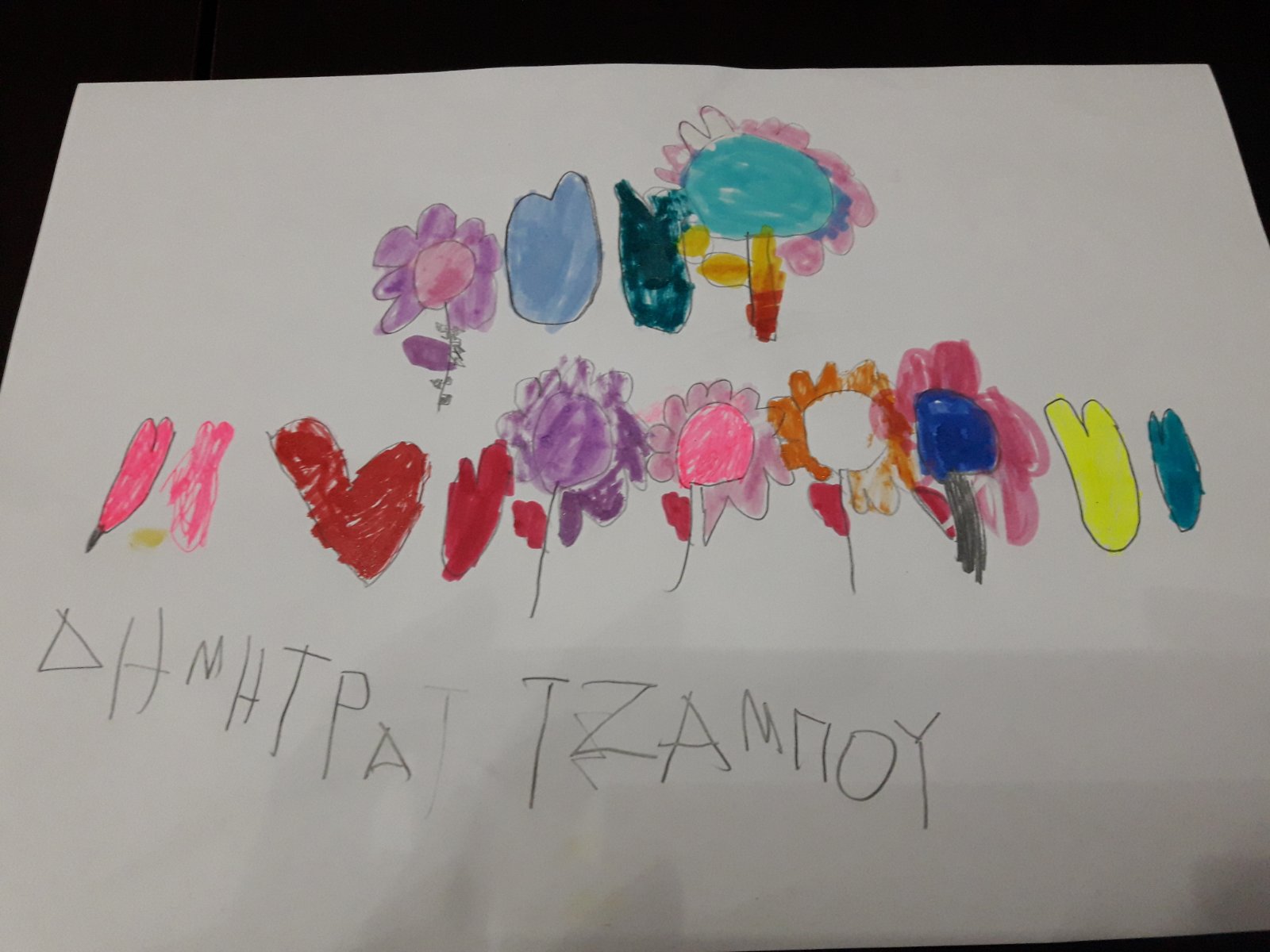 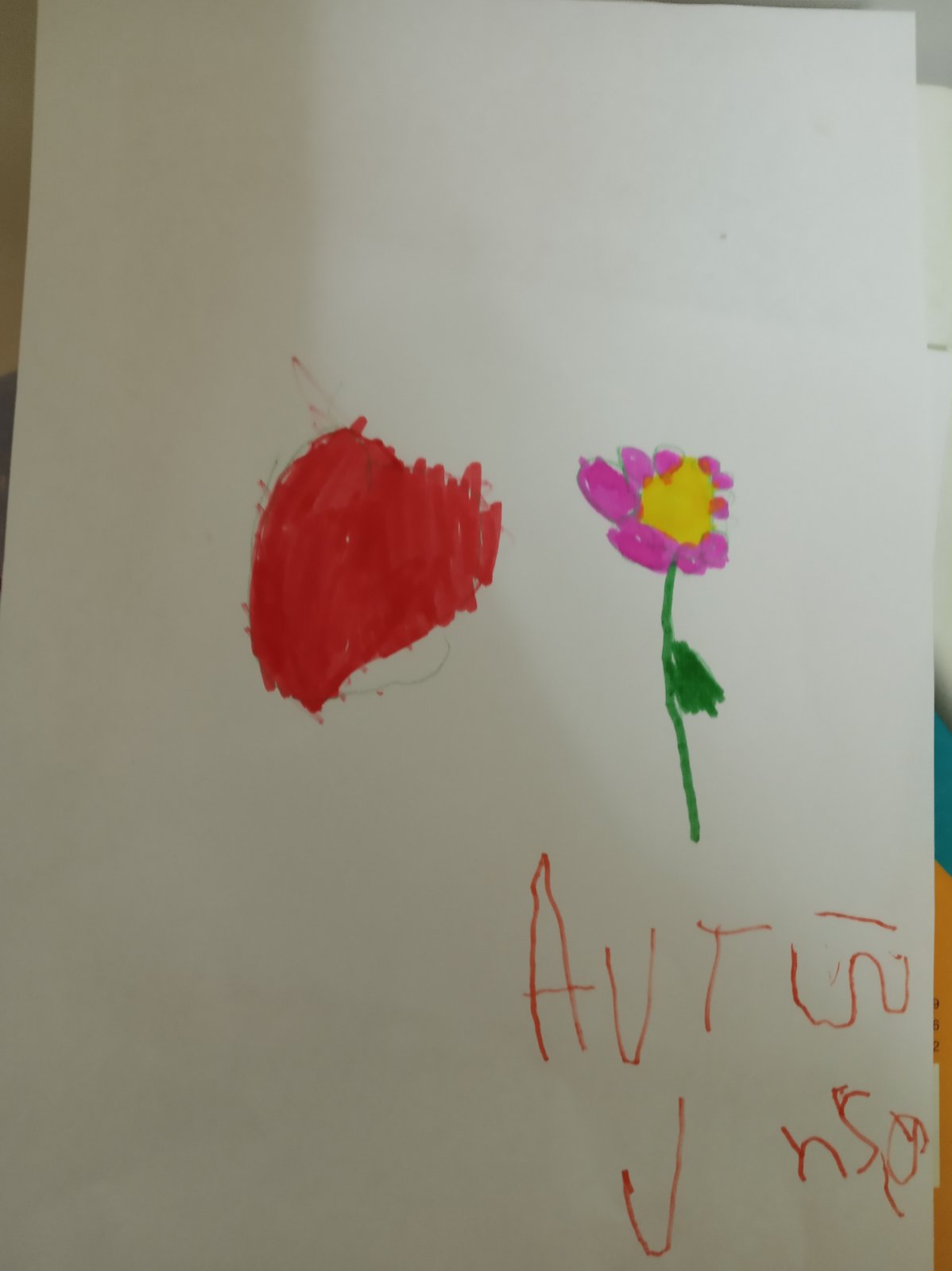 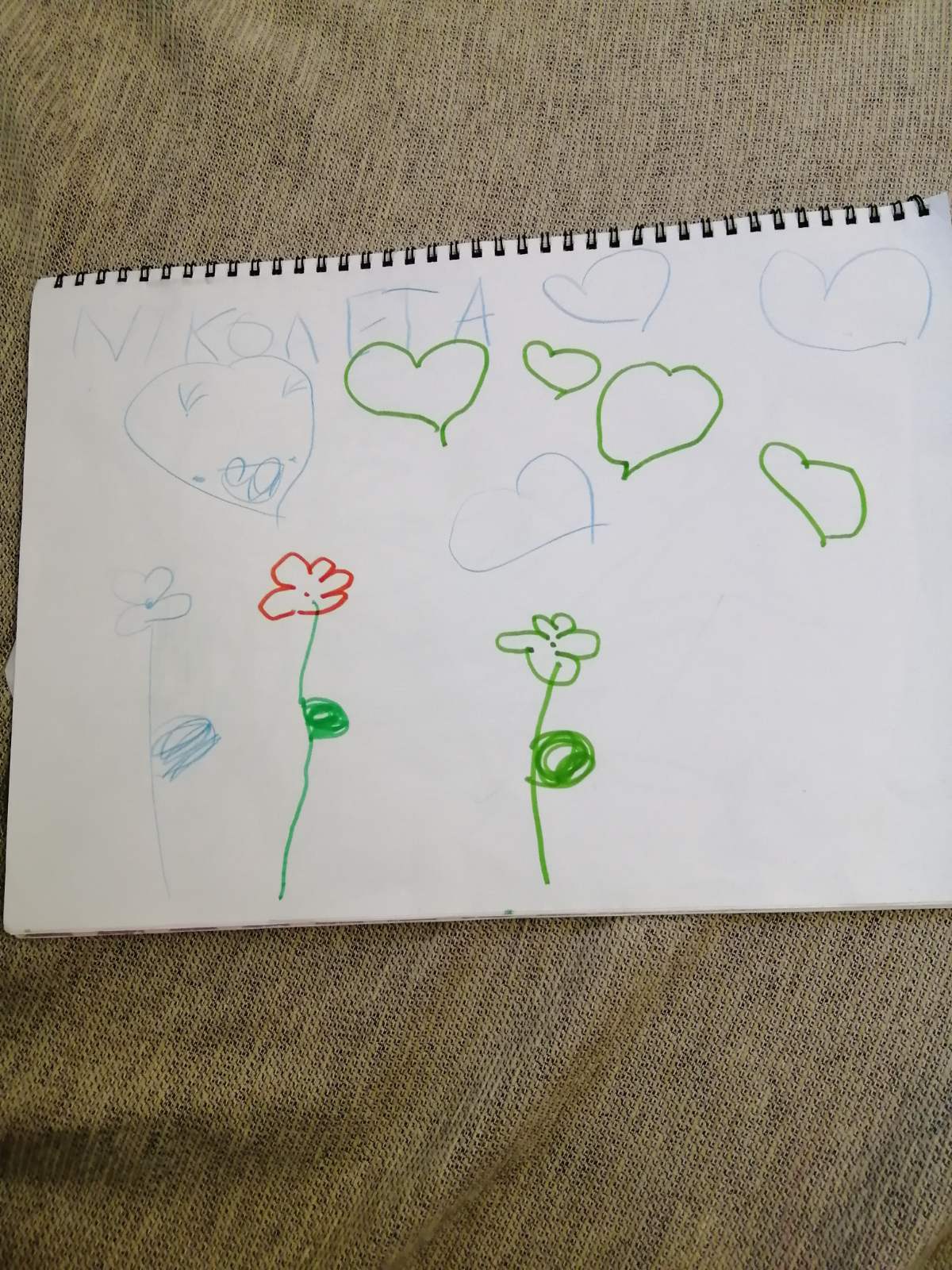 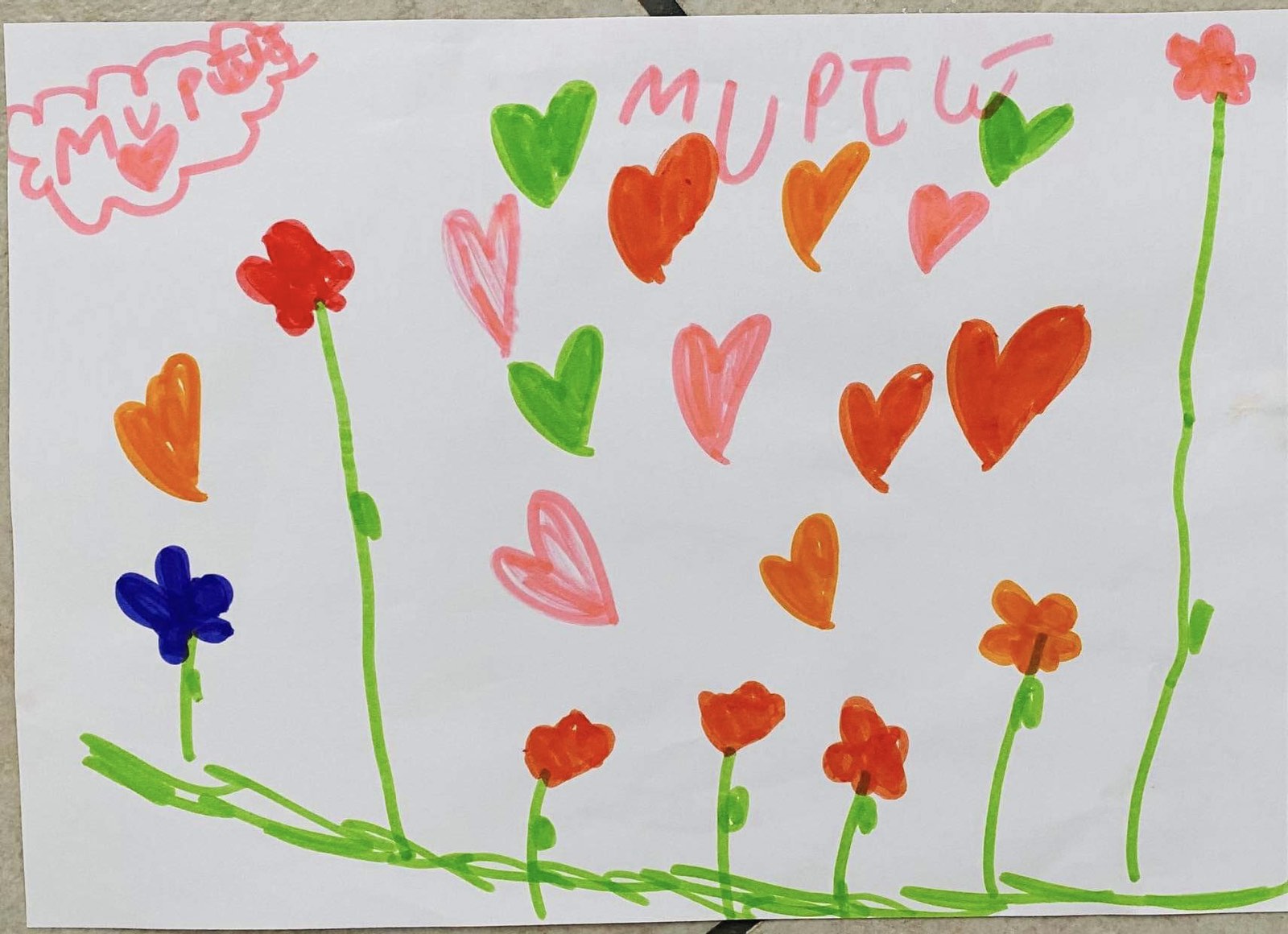 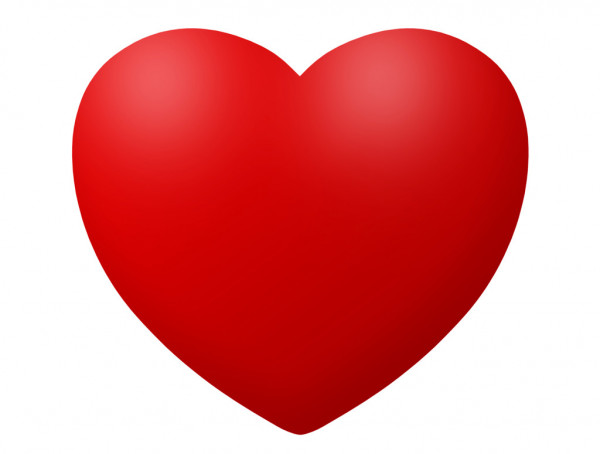